Building a Modern Resilient Workforce
V&V Summit 2019
Peter D’Amico & Cuong Nguyen
September 26, 2019
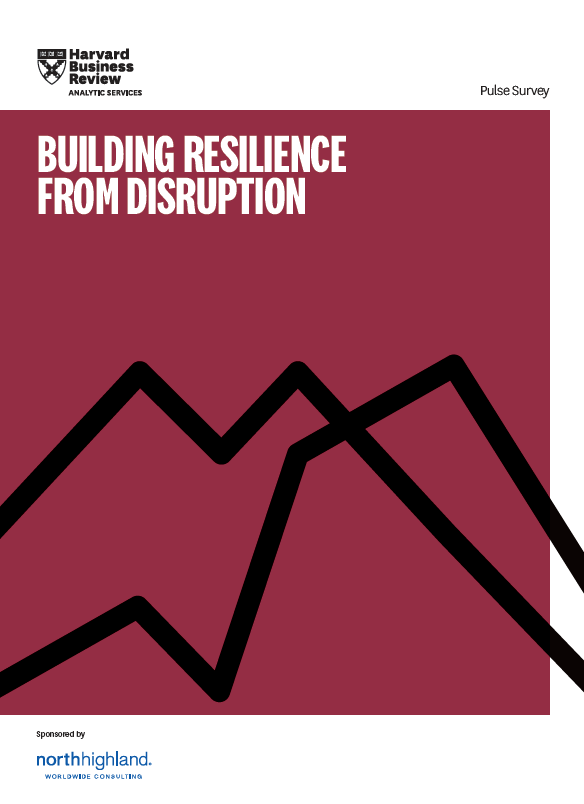 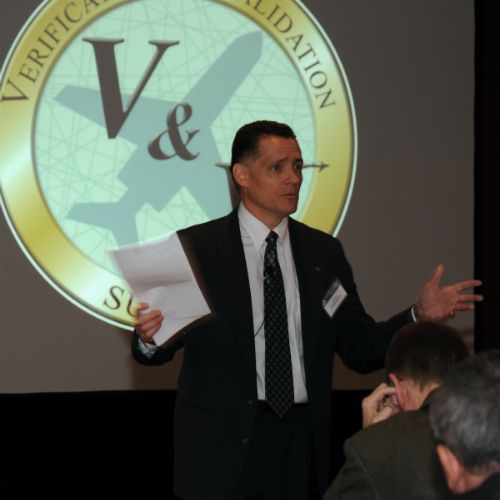 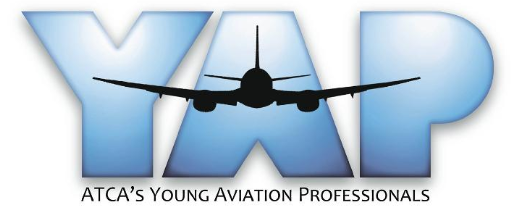 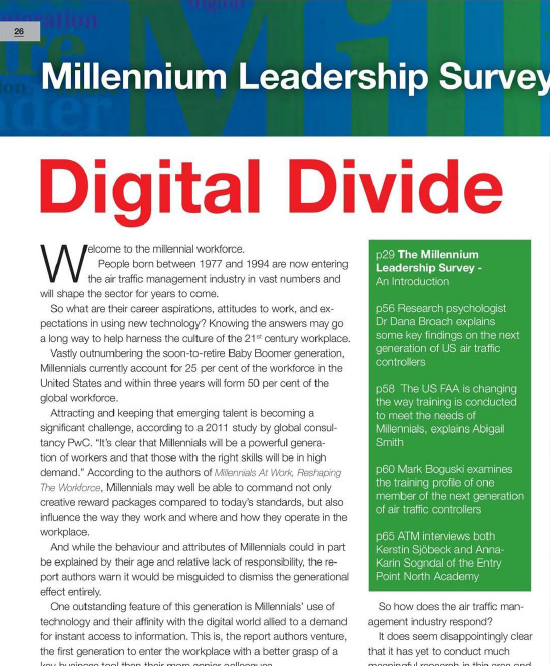 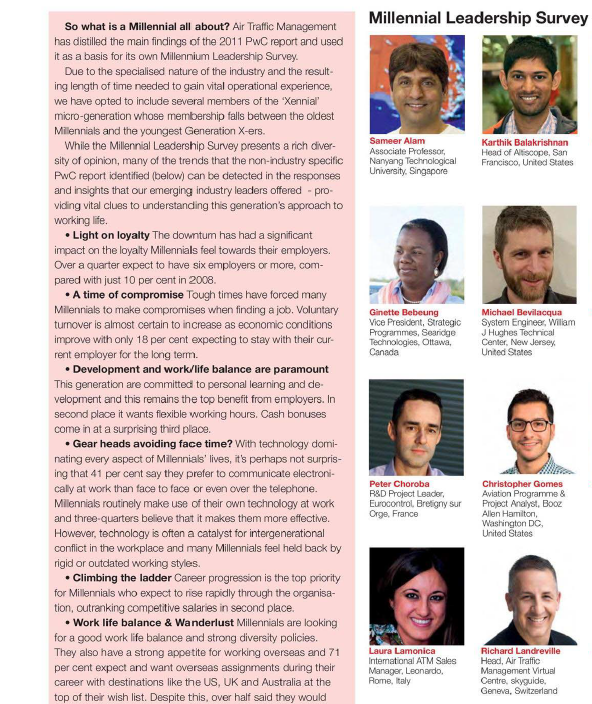 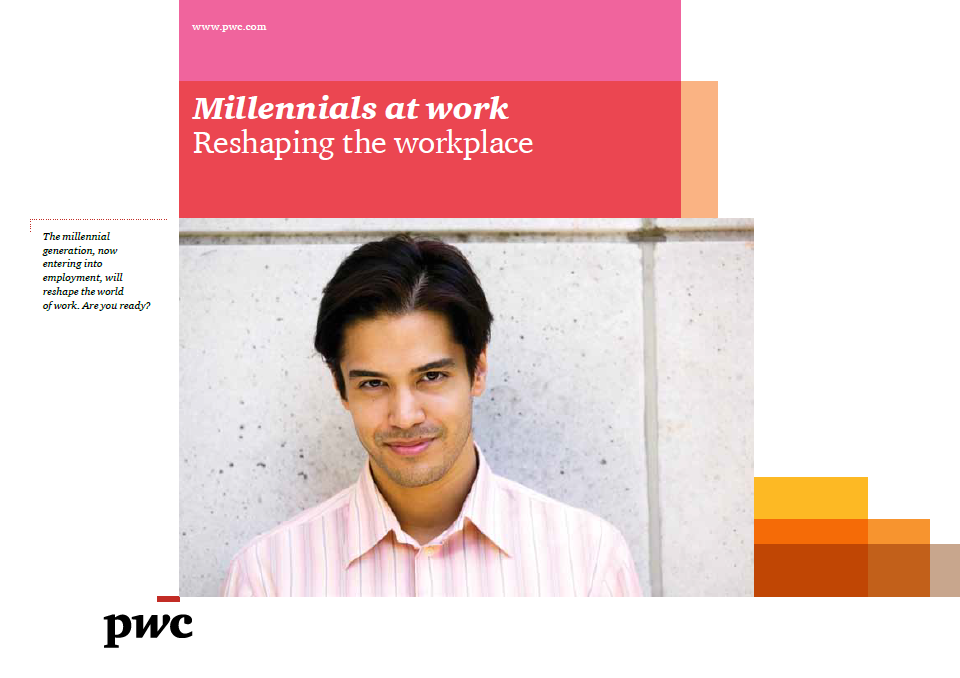 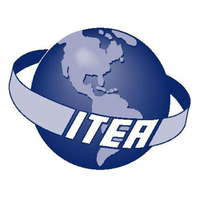 2
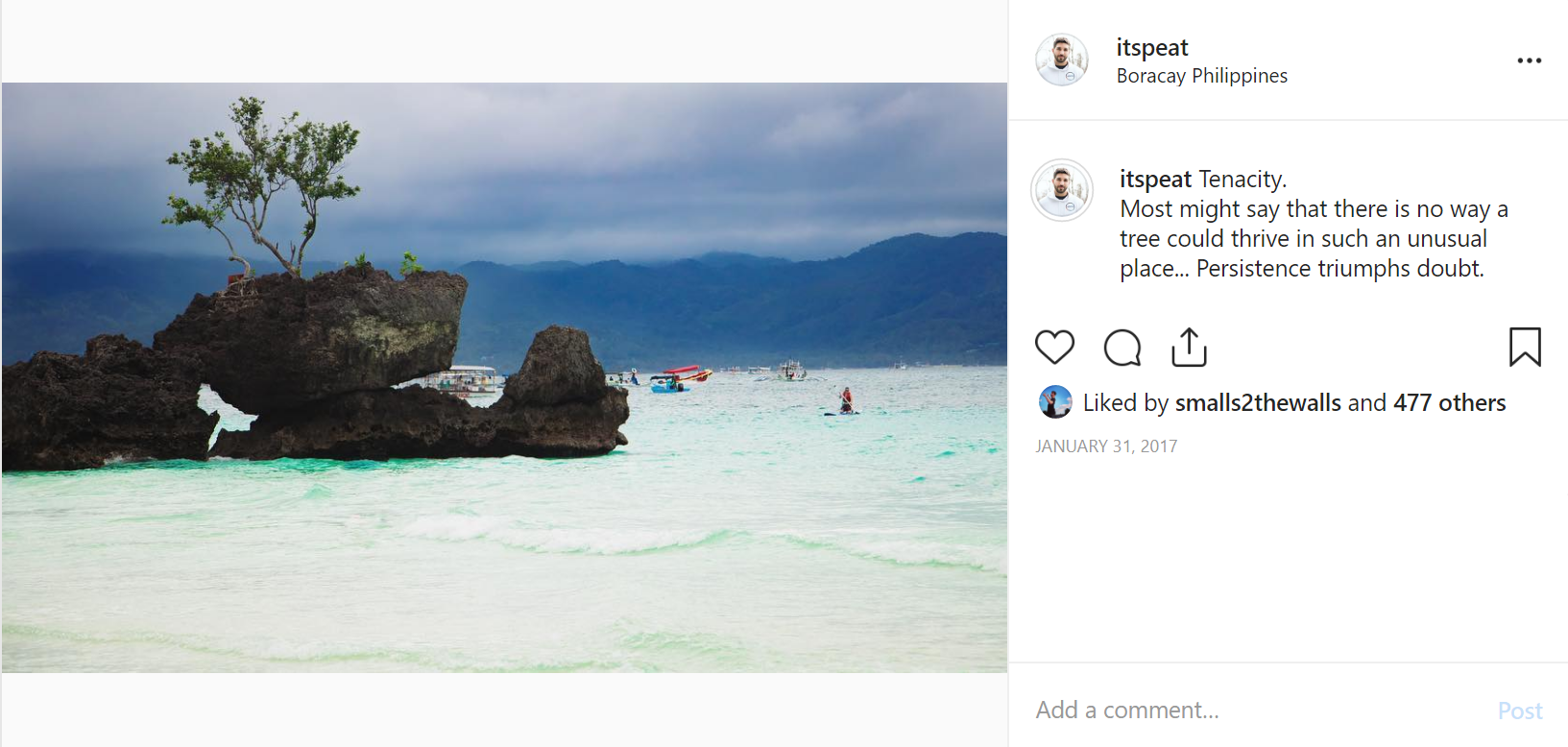 3
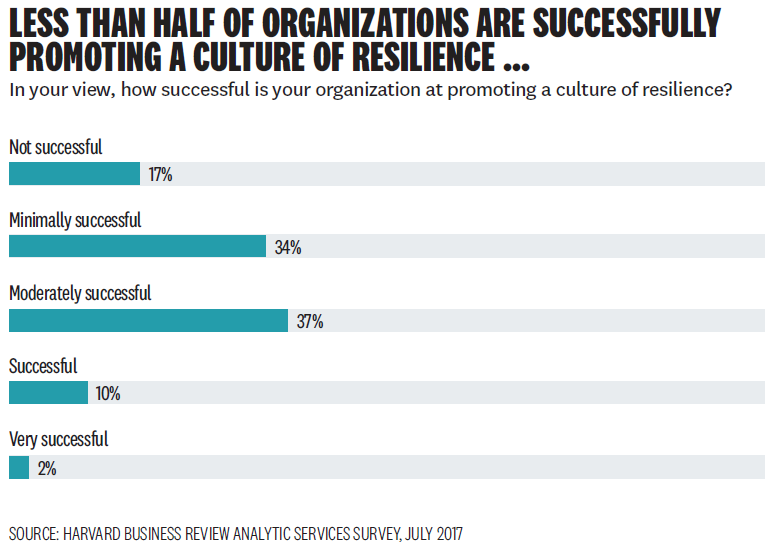 4
“In times of turmoil the danger lies not in the turmoil itself but in facing it with yesterday’s logic” –Peter Drucker
5
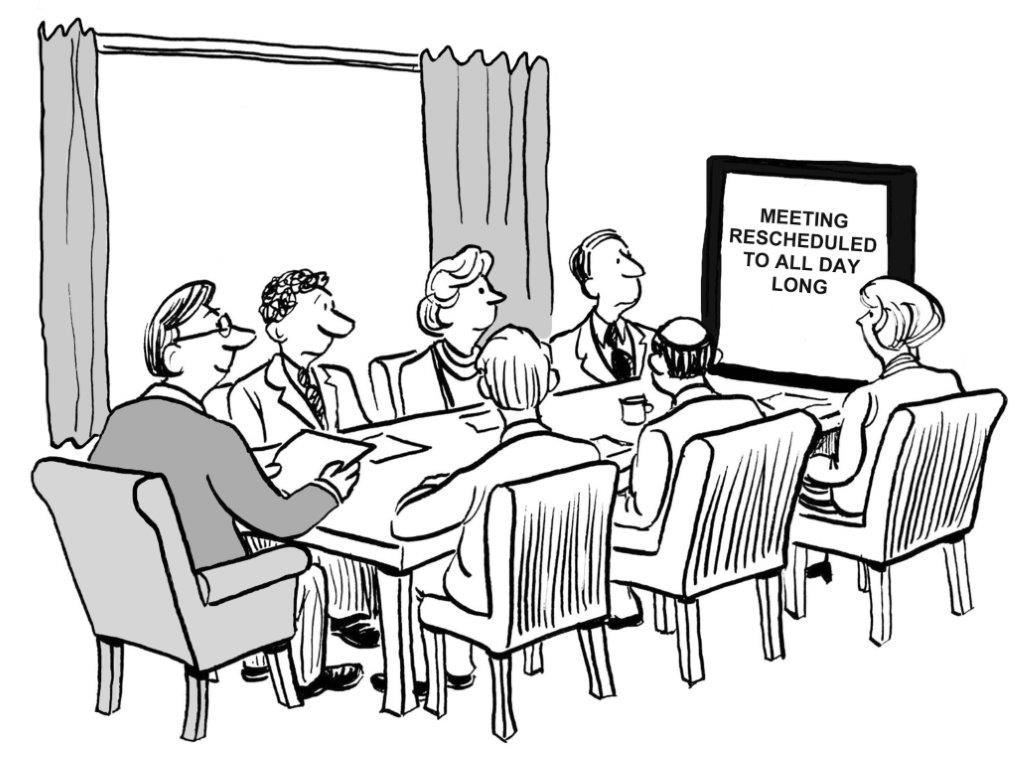 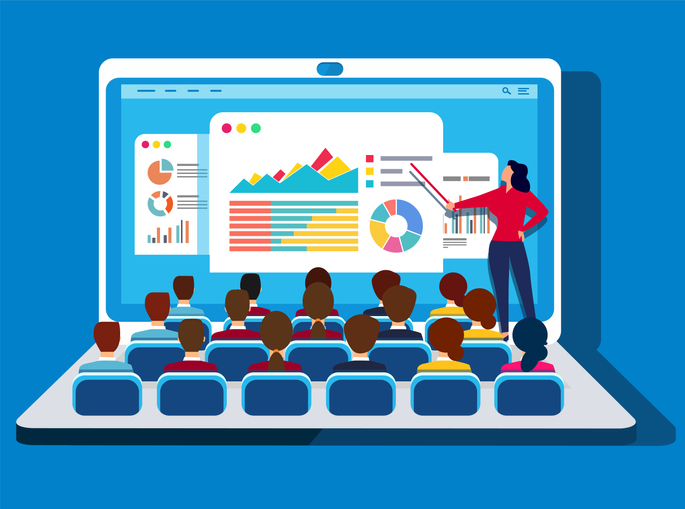 How We Achieve Resiliency Has Changed
We cannot rely on the same tactics and practices as before to build a resilient workforce
6
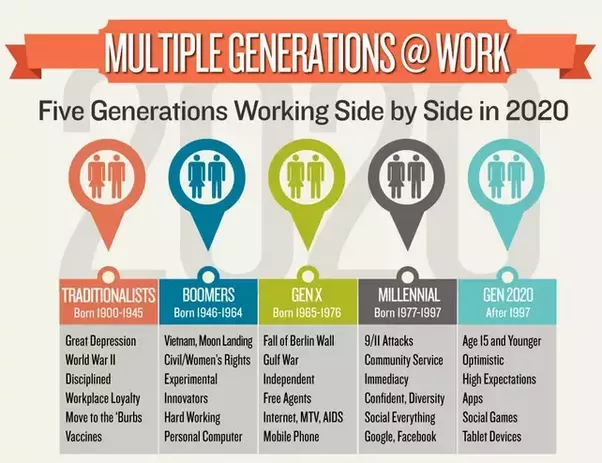 7
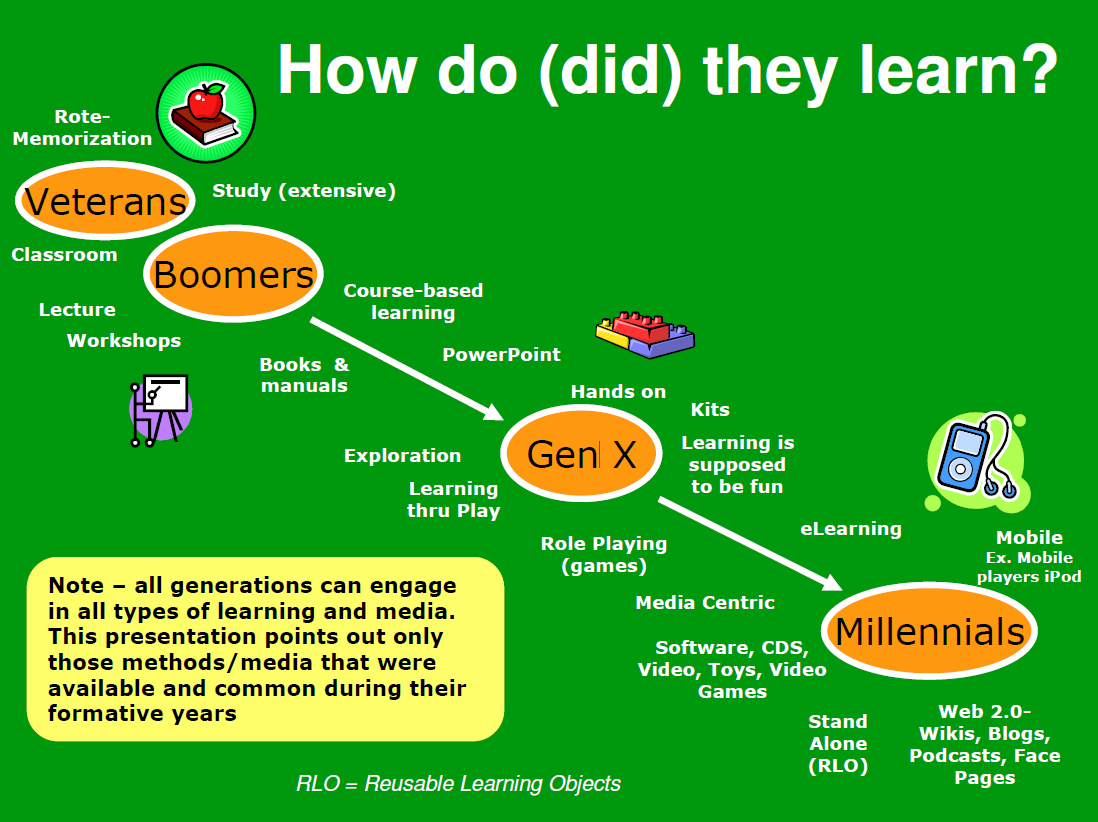 8
The Recipe for Resiliency
Perception
Connectedness
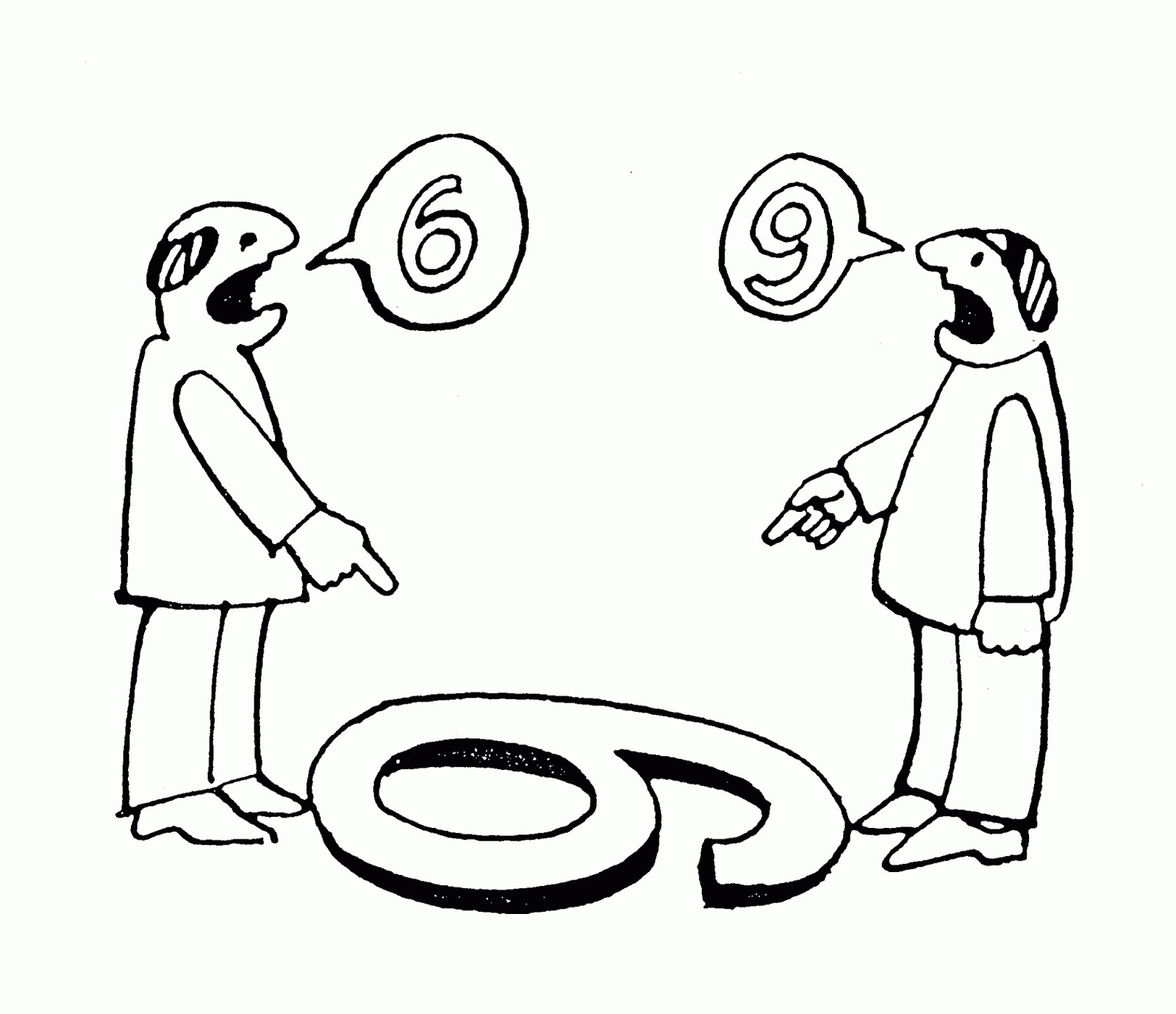 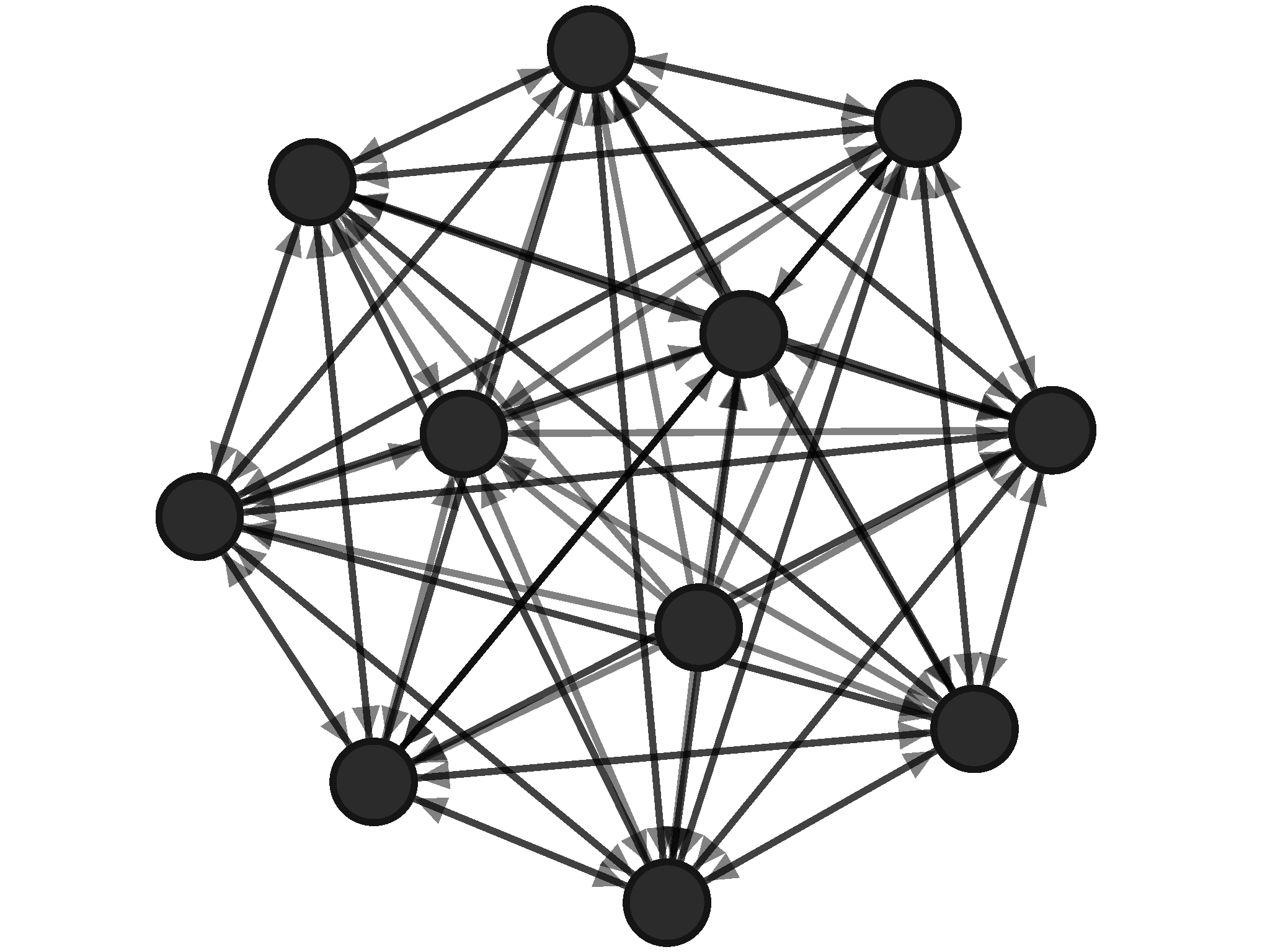 Trust
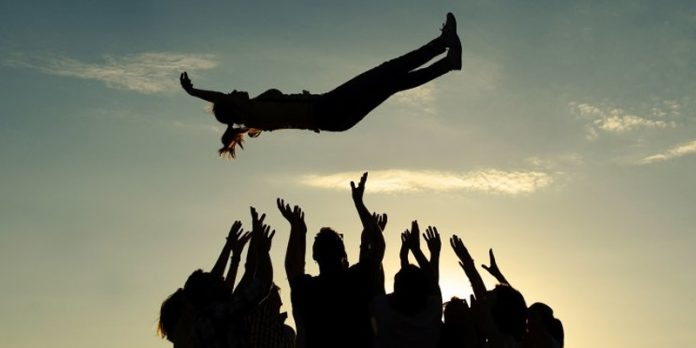 9
Perception
The lens in which you see the world
Optimism is important… but not blind optimism
Do employees feel empowered?
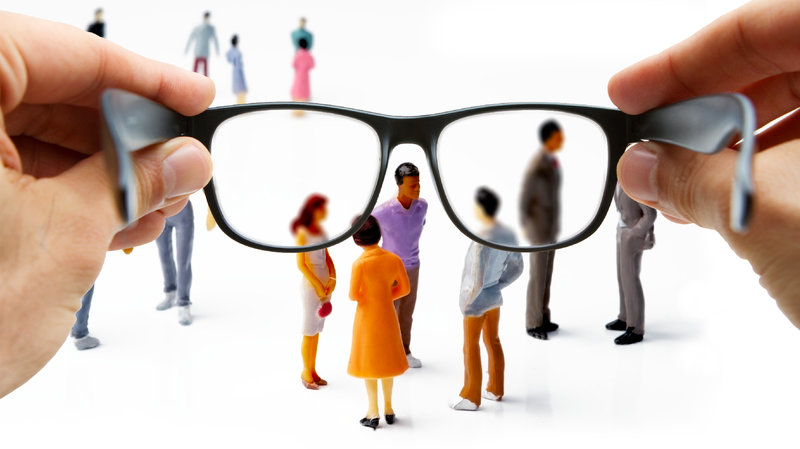 10
[Speaker Notes: Perception: The ability to see reality

No two people see the world in the same way and we have a graphic later on showing the difference in perception in the workforce today

Optimism is important... But not blind optimism

Empowering teams to make decisions]
Connectedness
People want to feel like they belong or are a part of a community
Challenge the rigid structure, and silos
From a state of separateness to connectedness
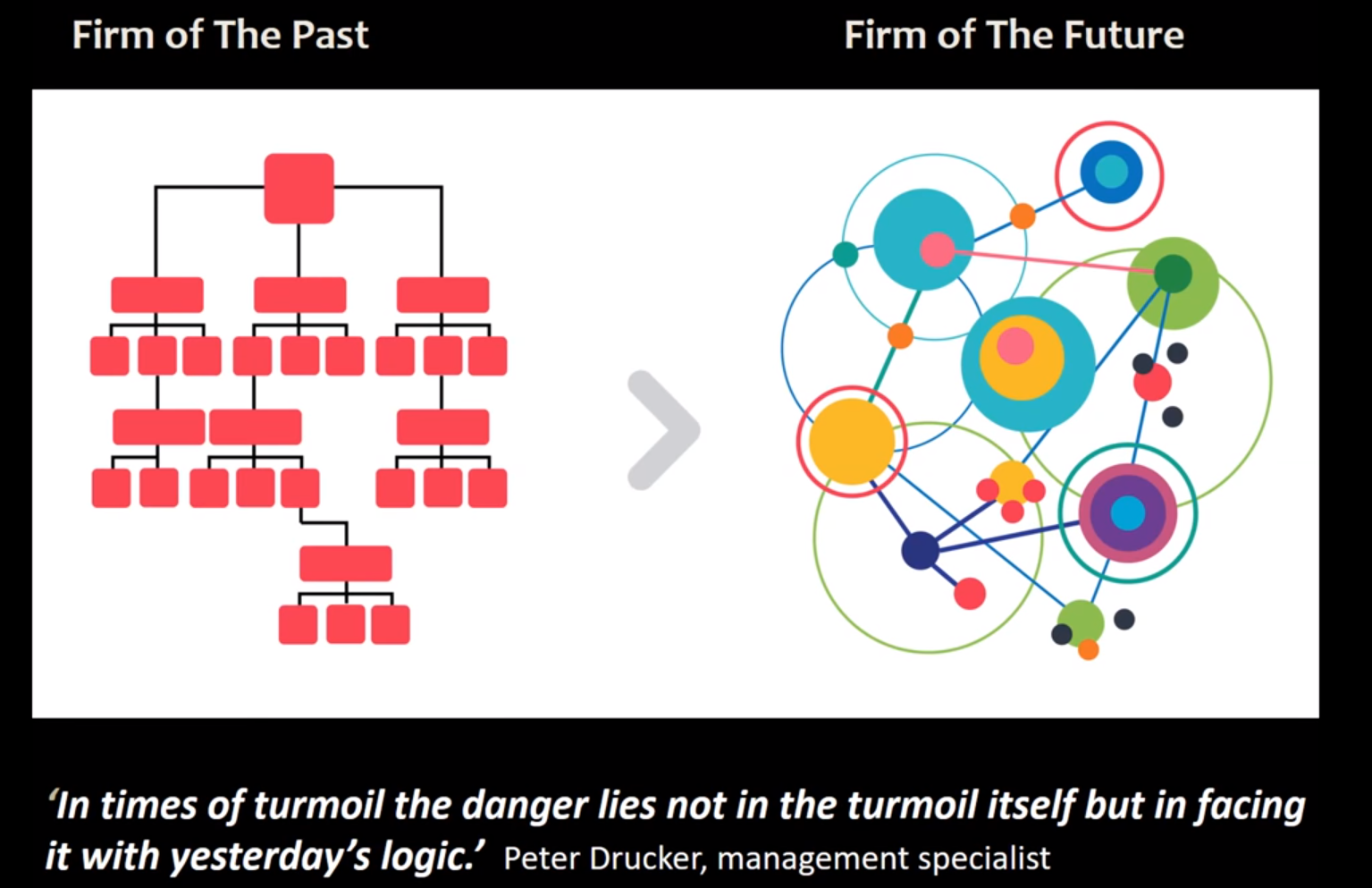 11
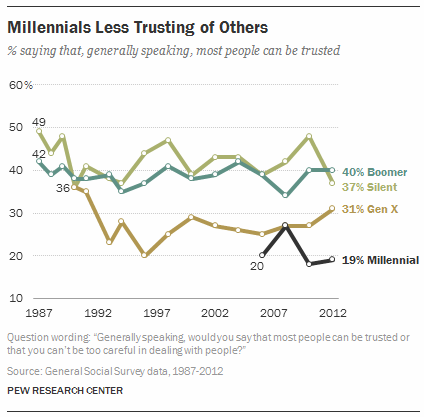 Trust
Millennials are already considered less trusting of others than previous generations

Good work is stagnated by interpersonal conflict, political infighting, lack of trust 

When Millennials believe their company has a high-trust culture, they’re > 22 times more likely to want to work there for a long time
12
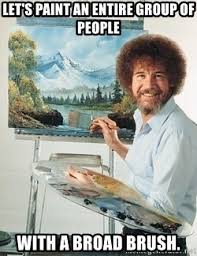 13
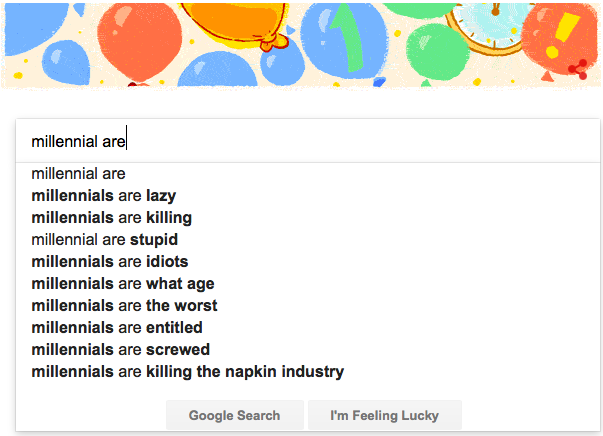 14
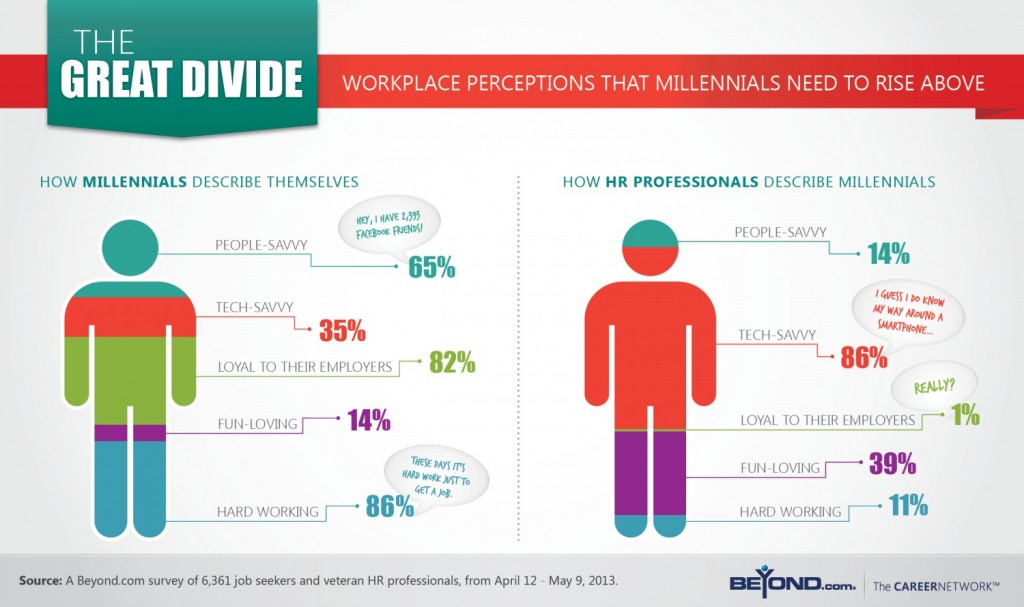 15
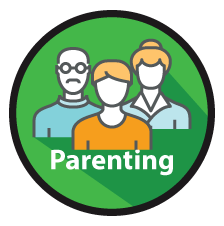 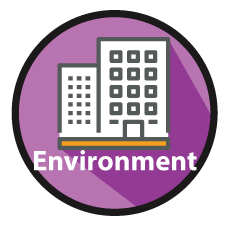 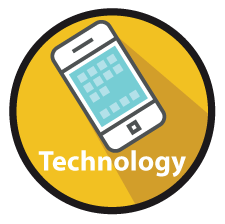 16
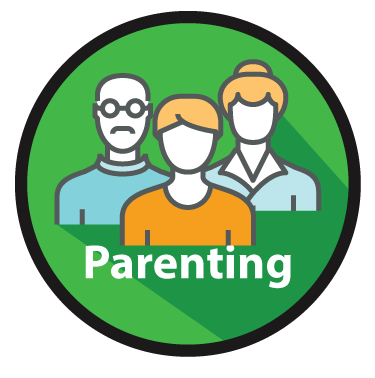 Failed parenting strategies
“Helicopter Parents”
Children with schedules
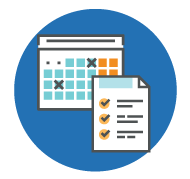 17
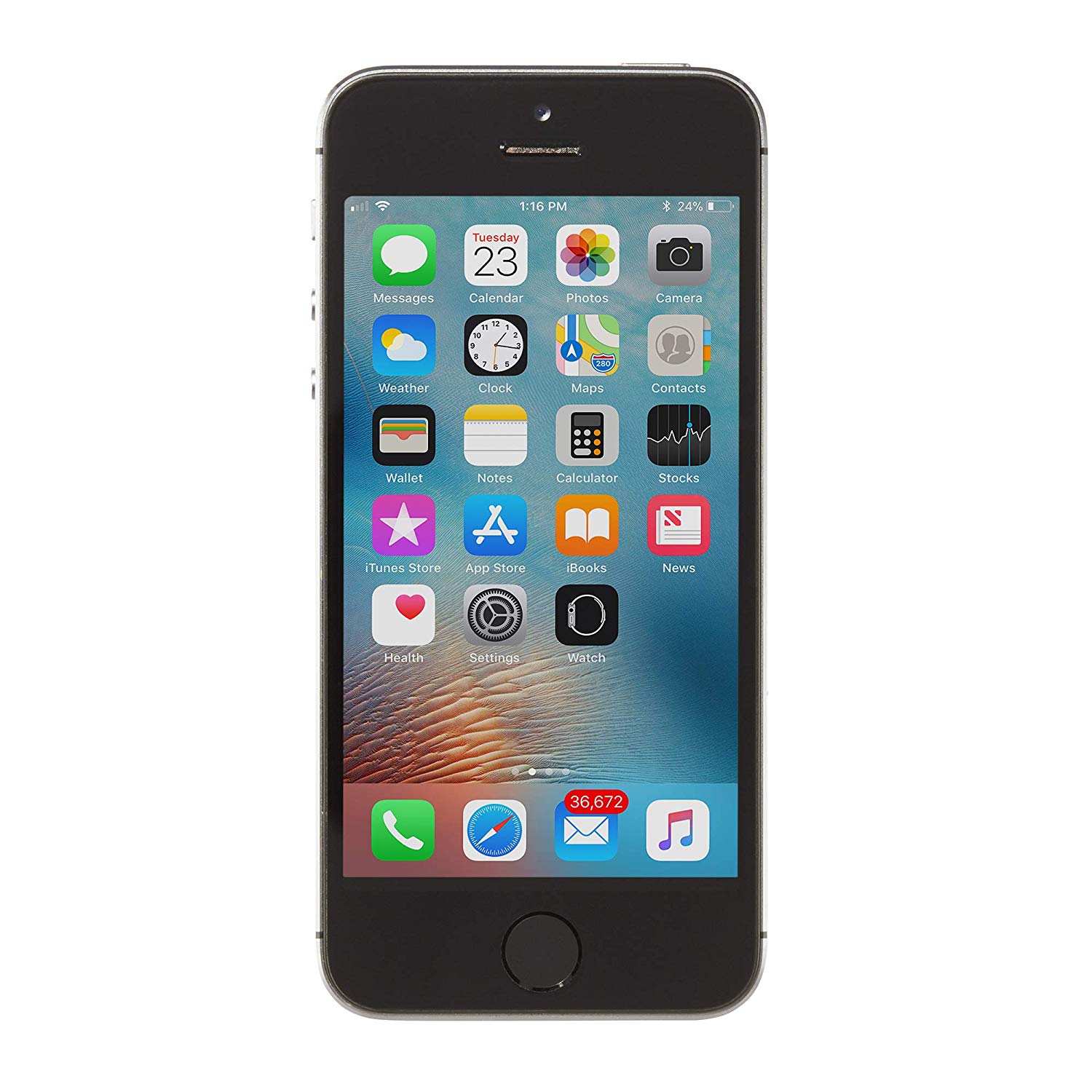 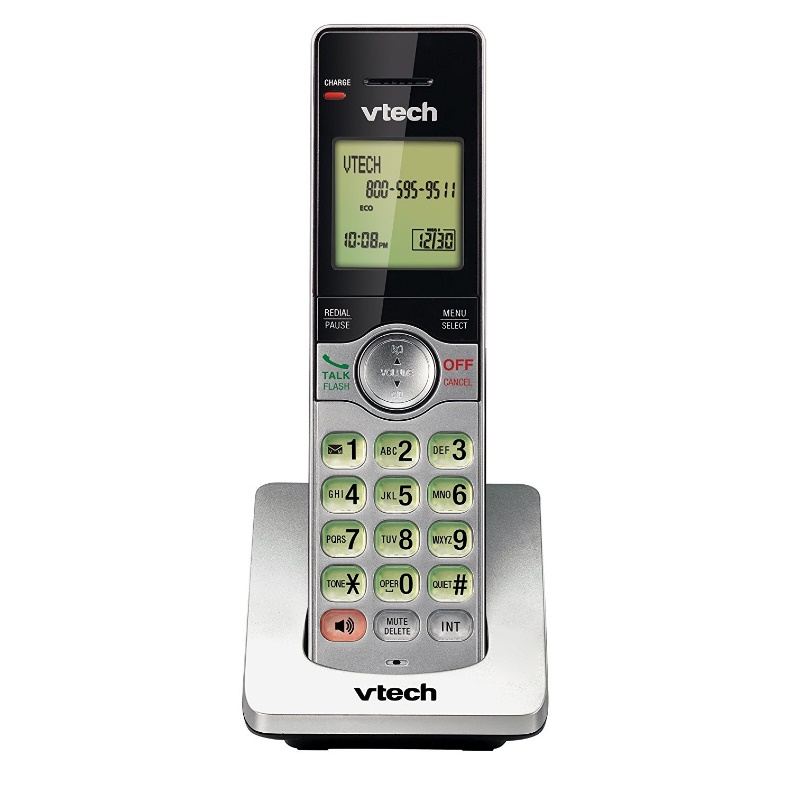 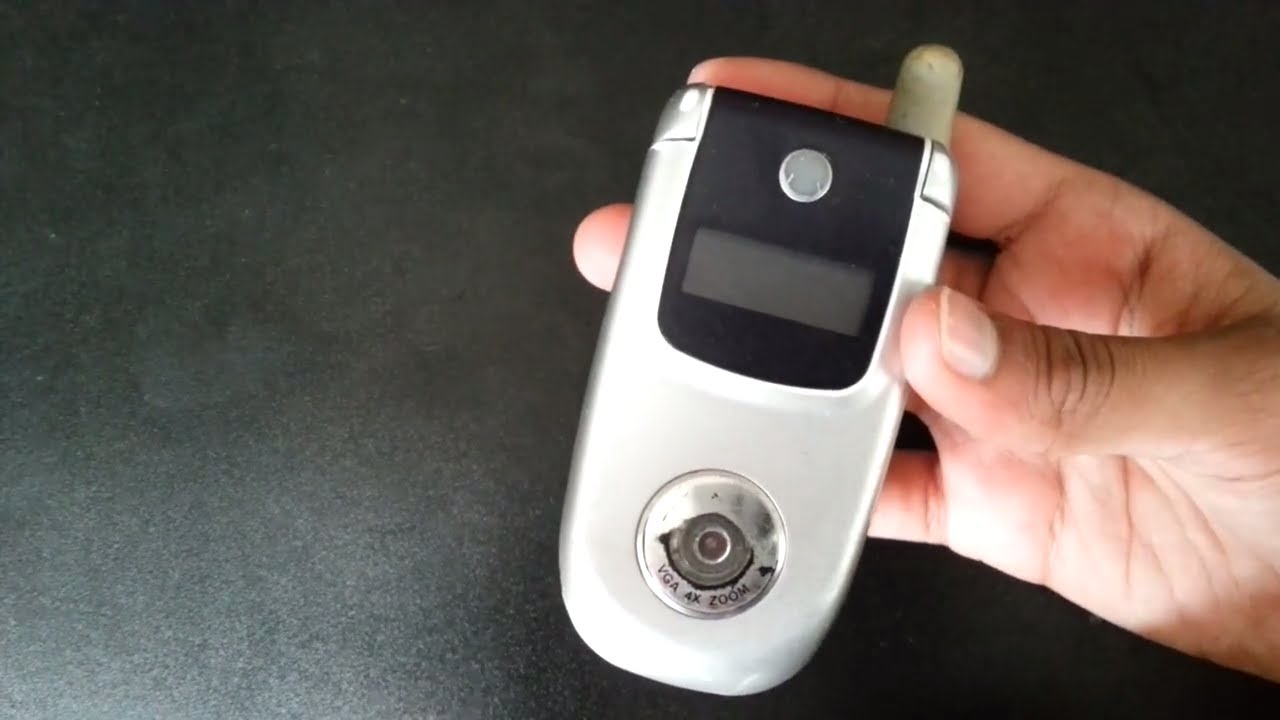 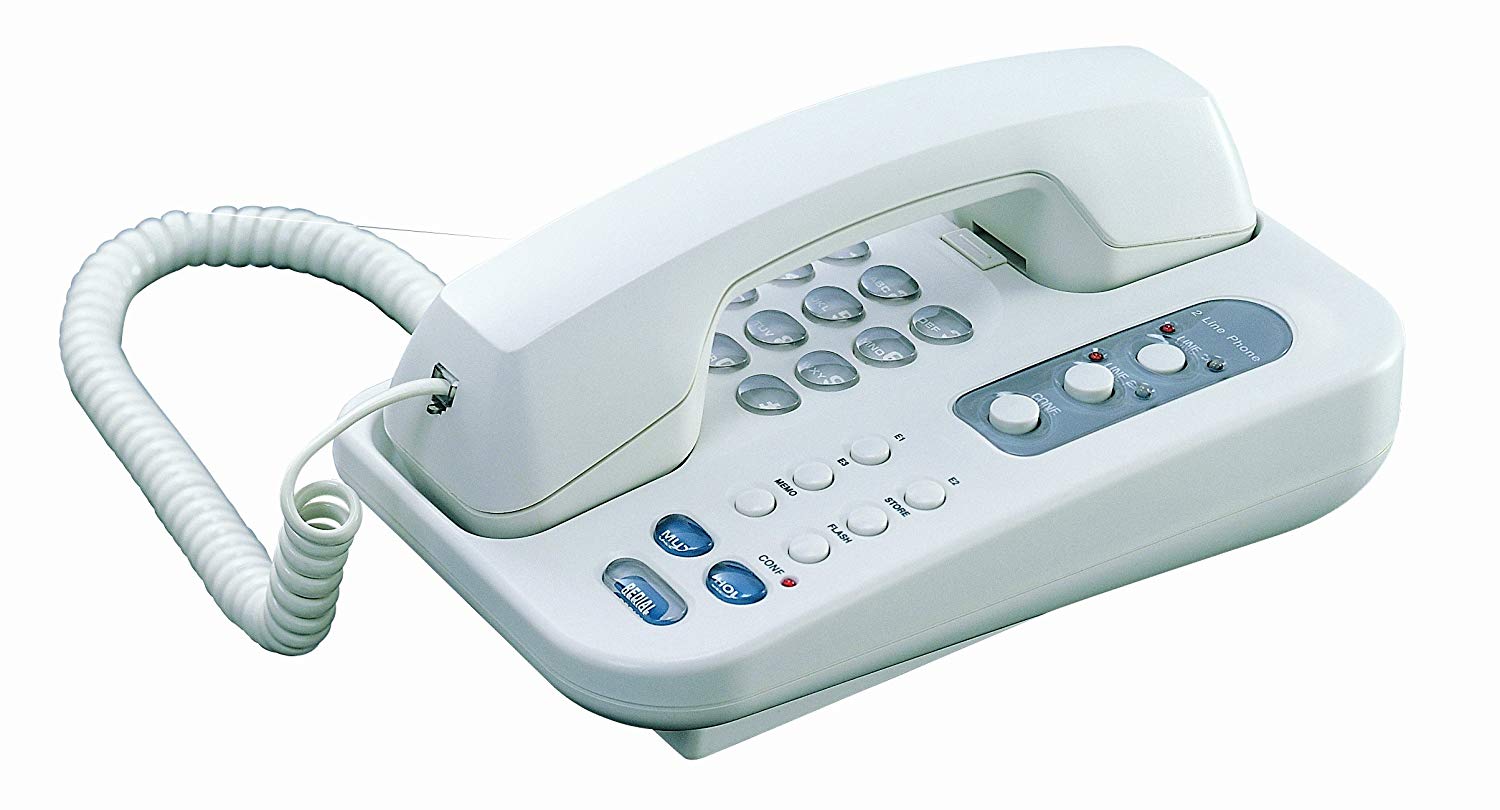 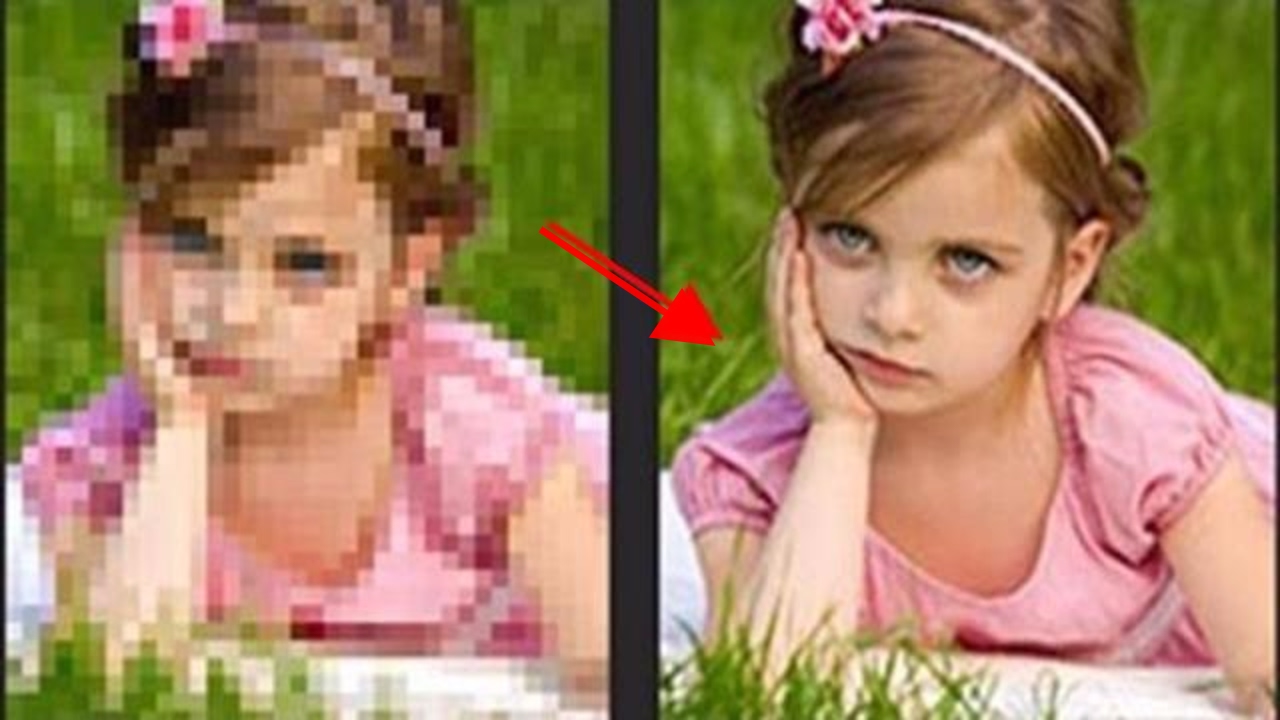 Constant, rapid change in tech
Video Games
Constant feedback 
Incremental achievements
Instant Gratification
2-day shipping
On-demand streaming
Credit cards
Dating
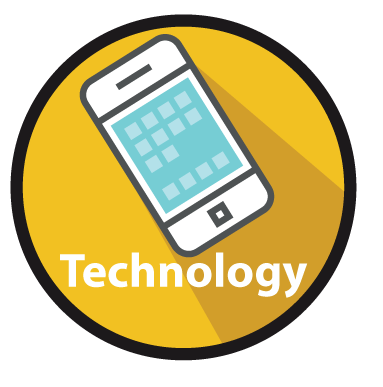 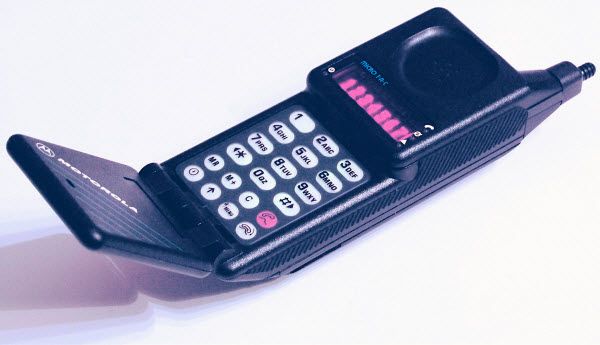 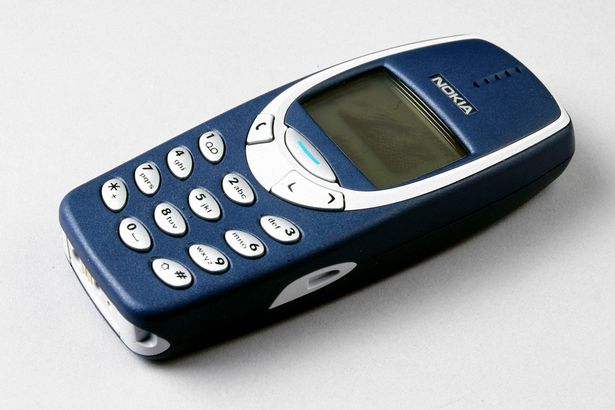 18
Constant, rapid change in tech
Video Games
Constant feedback 
Incremental achievements
Instant Gratification
2-day shipping
On-demand streaming
Credit cards
Dating
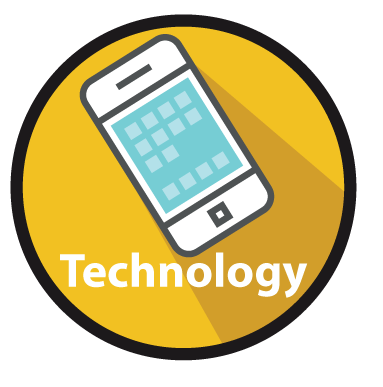 19
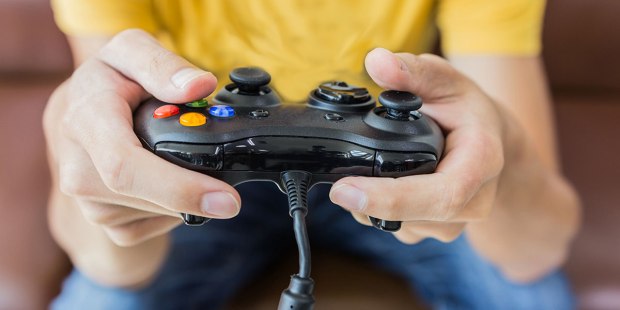 Constant, rapid change in tech
Video Games
Constant feedback 
Incremental achievements
Instant Gratification
2-day shipping
On-demand streaming
Credit cards
Dating
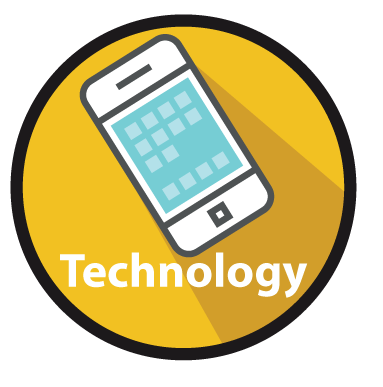 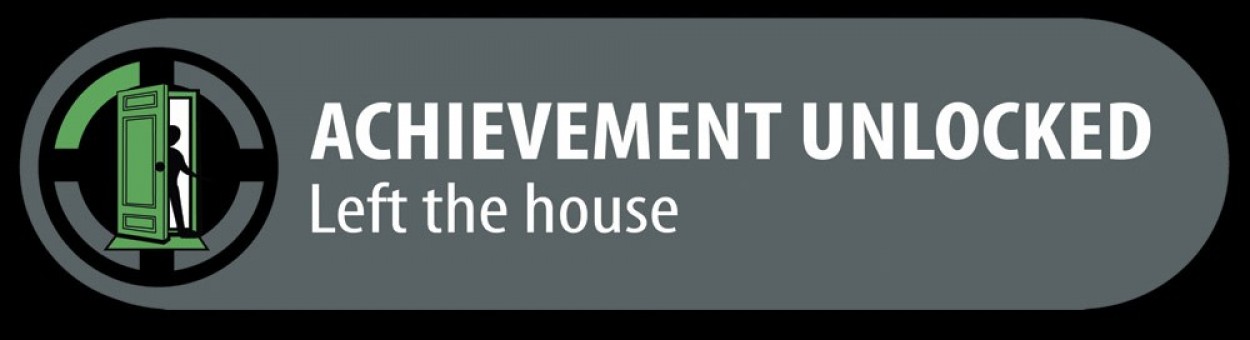 20
Constant, rapid change in tech
Video Games
Constant feedback 
Incremental achievements
Instant Gratification
2-day shipping
On-demand streaming
Credit cards
Dating
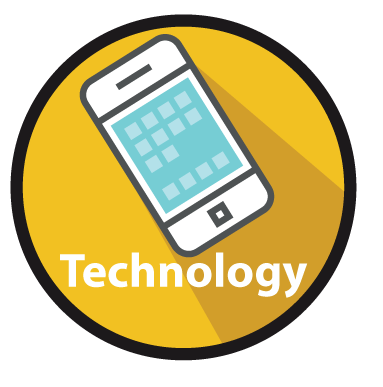 21
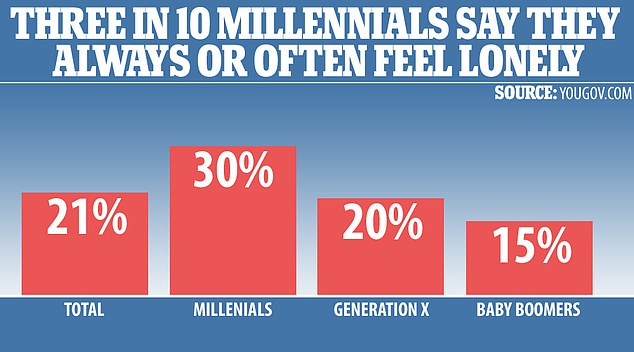 22
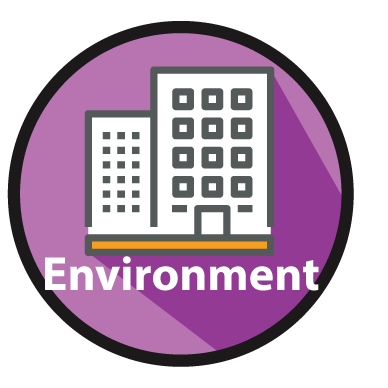 Economic uncertainty

Globalization and outsourcing

Debt, marriage, and home
23
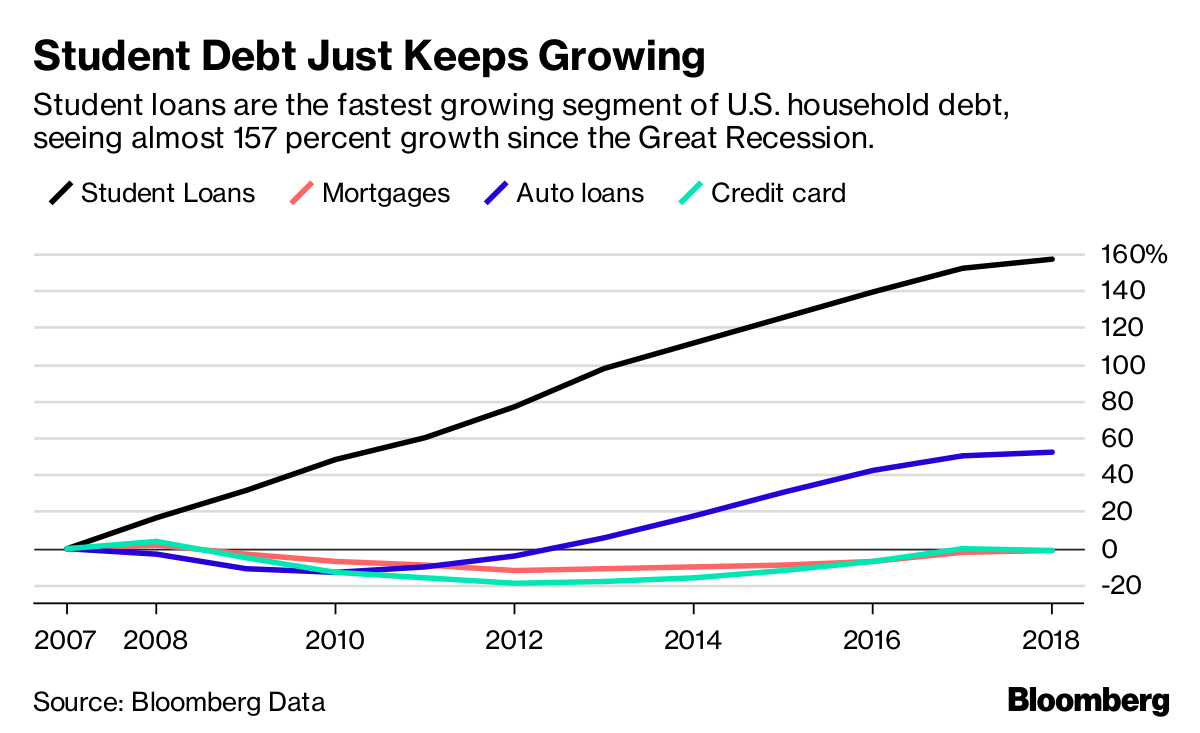 24
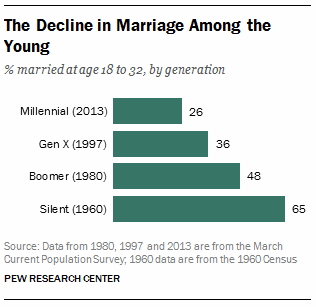 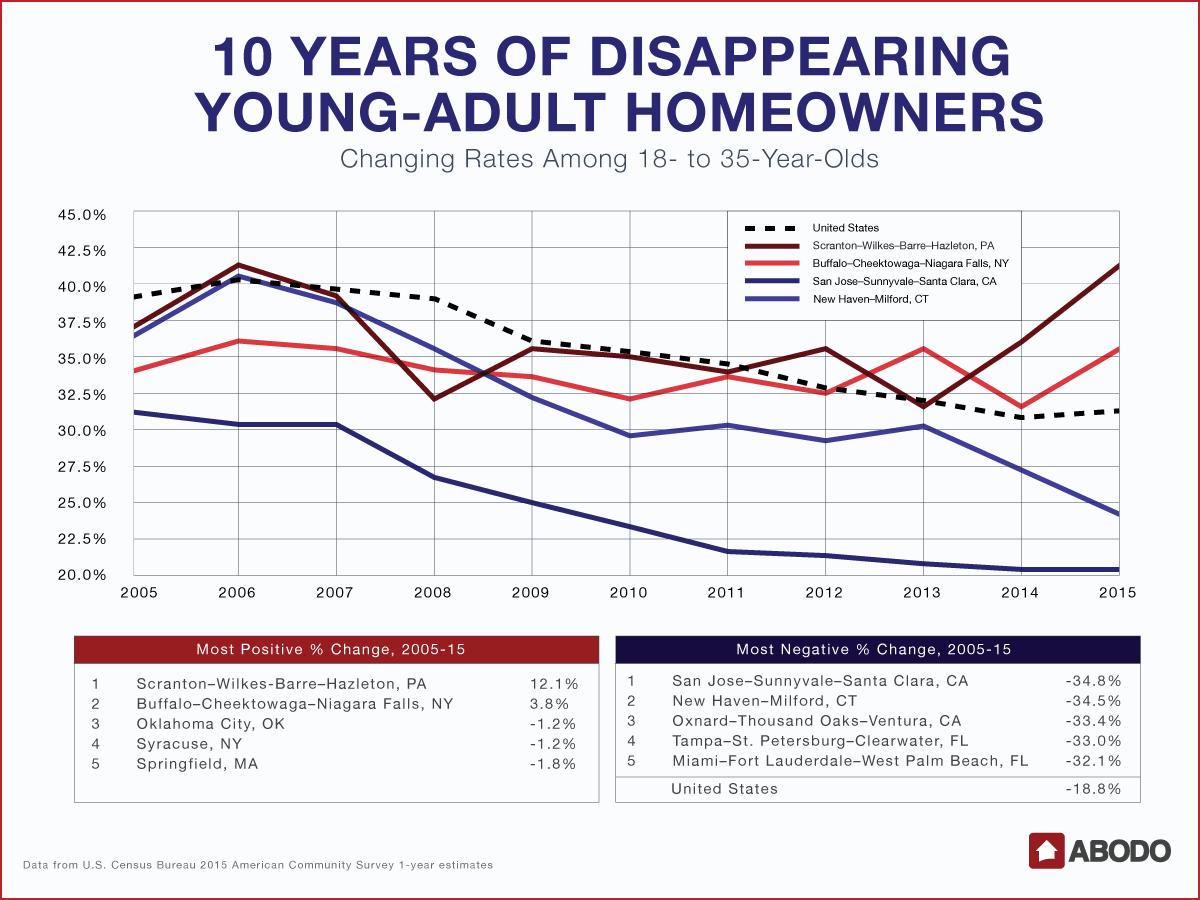 https://www.pewsocialtrends.org/2014/03/07/millennials-in-adulthood/
25
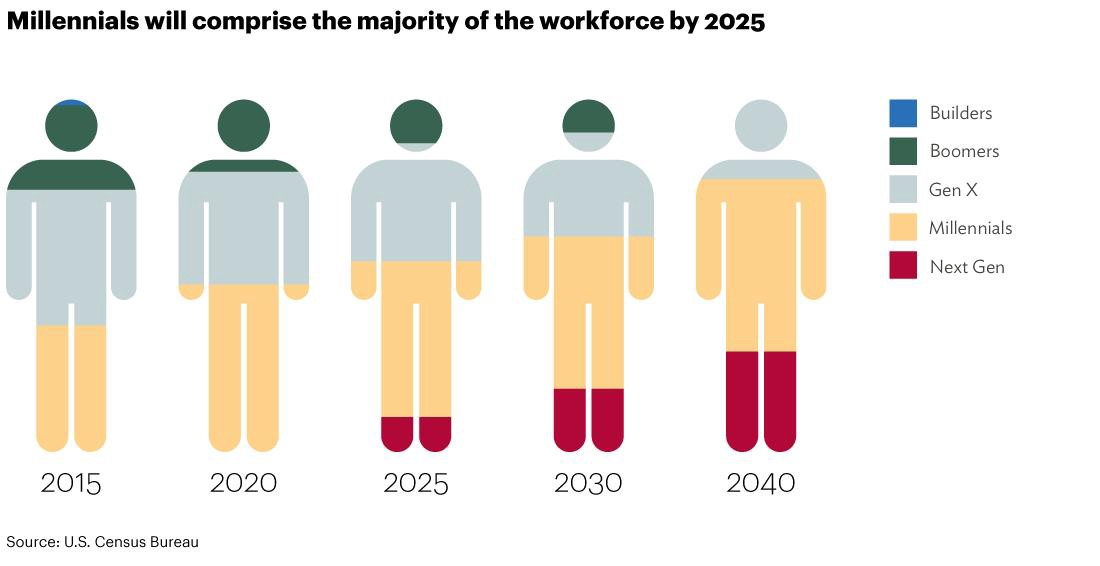 26
Millennial Retention
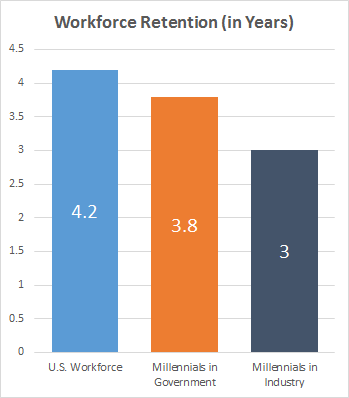 National average, regardless of age is 4.2 years

Millennial average is about 3 years

Millennials, on average, leave their government jobs after 3.8 years
27
Prestige & Sexiness Matter…at First
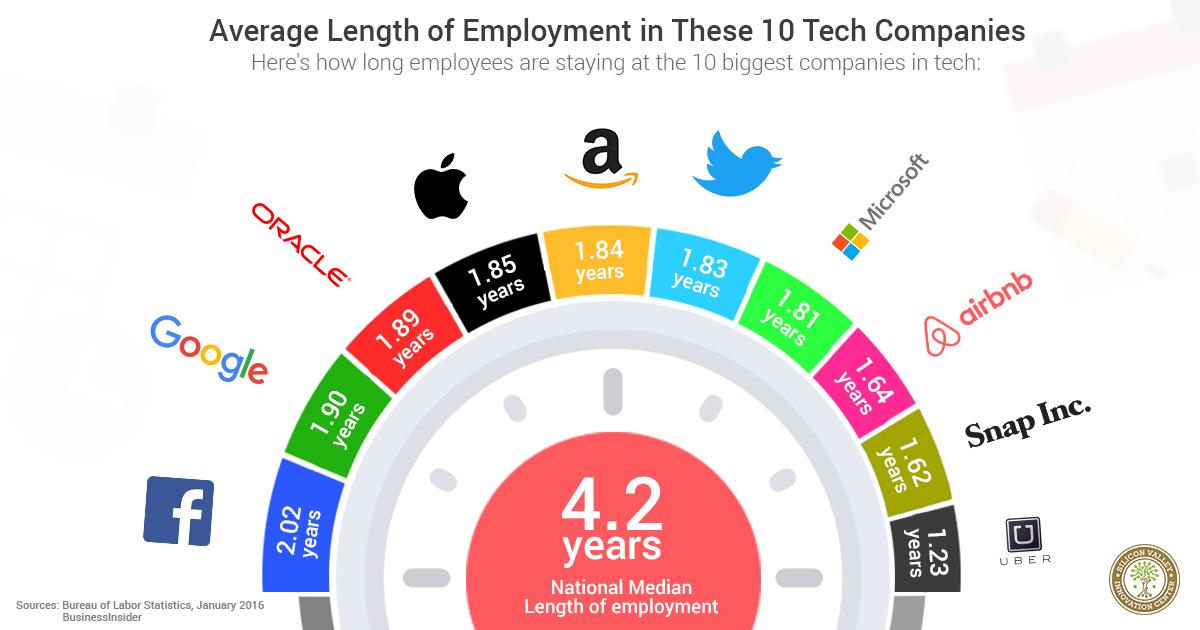 28
What We Thought We Wanted
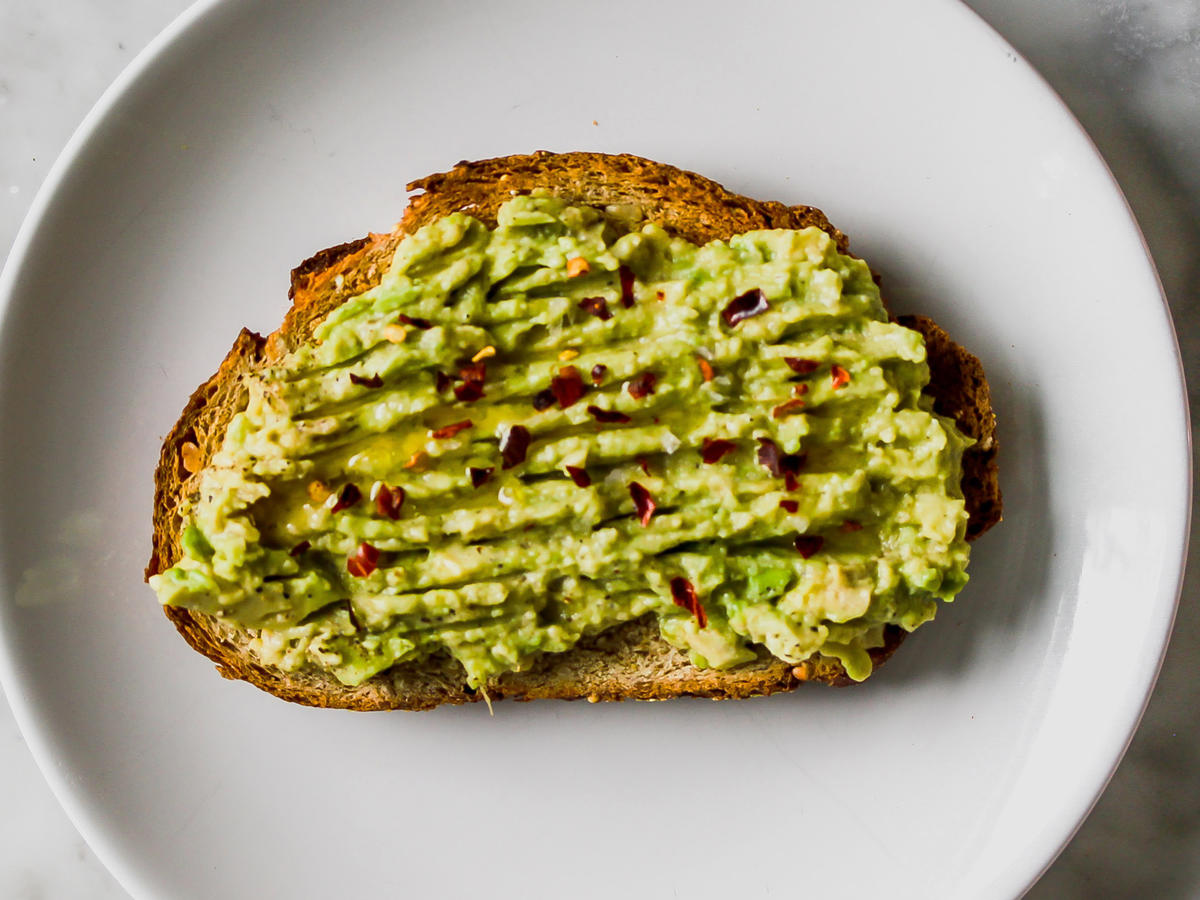 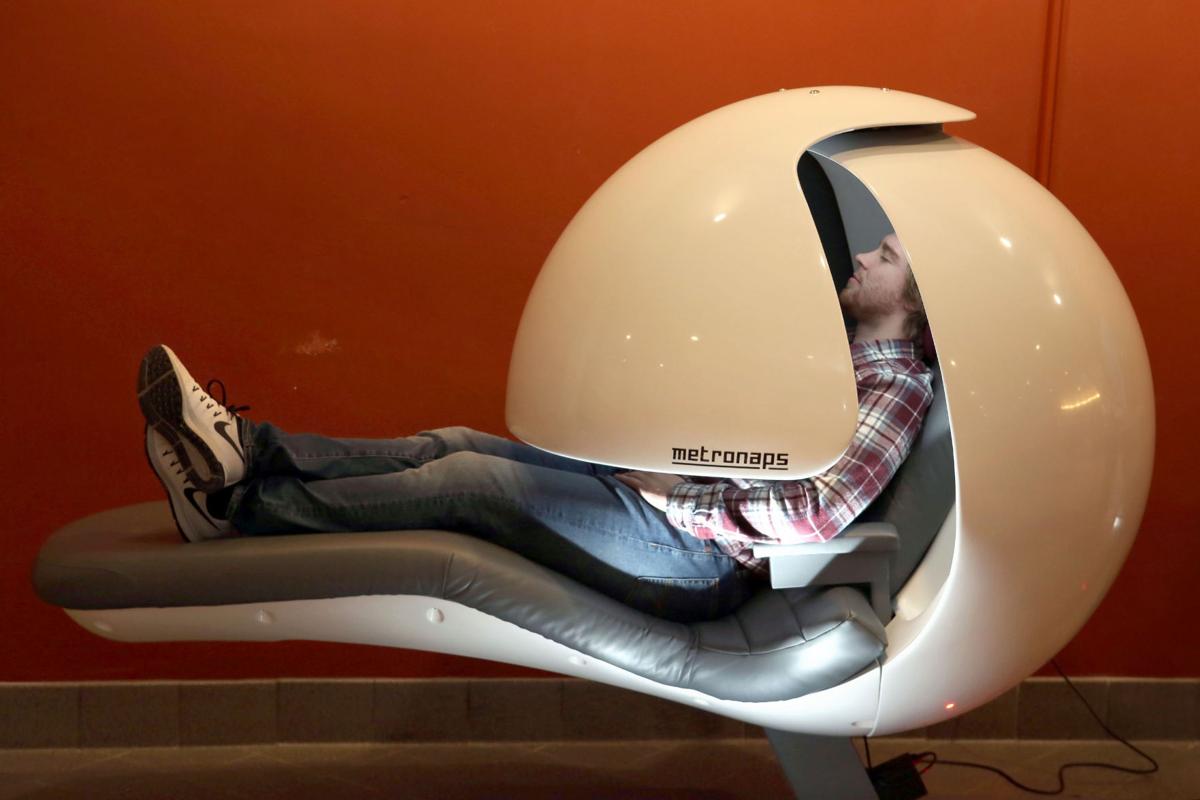 29
Meaningful Work with the Government
Giving Back
87% donated to charity in 2014
Meaningful Work
86% claim their work is important
80% say they can see how their work relates to their agencies goals
Company Values
61% consider a company’s commitment to the community
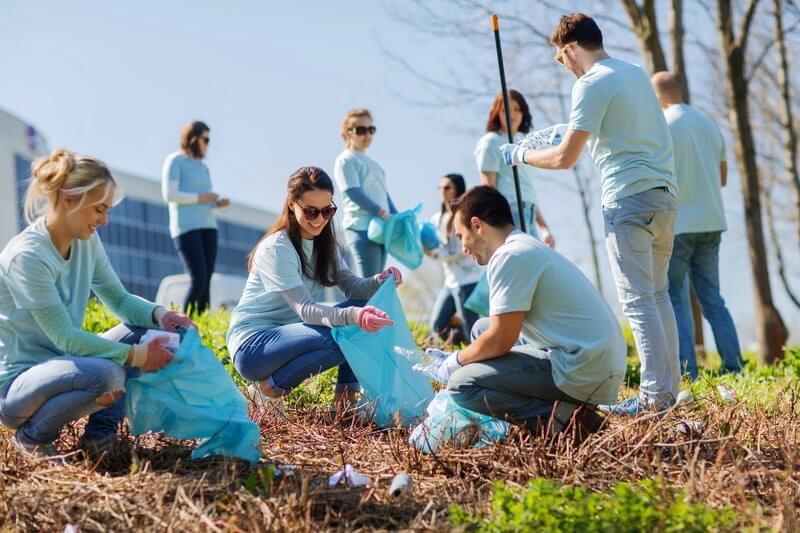 30
Government Challenges
Bureaucracy
Silos
Shut downs
Hiring process

Adoption of new tech
Government is slow to adapt

Seniority over meritocracy
Millennials prefer achievement - based rewards
31
Past Motivators
Job security

Competitive salary

Pension

Health benefits
32
What We Really Wanted
Career Progression & Personal Development
91% of Millennials think progression is a top priority when choosing a new jobs

Freedom and Autonomy
94% say it is important to promote a sense of autonomy… Only 34% are doing so
Preference for remote work

Mentorship (“coaches not bosses”)
78% favor creating formal mentoring programs… but 31% are actually doing so
33
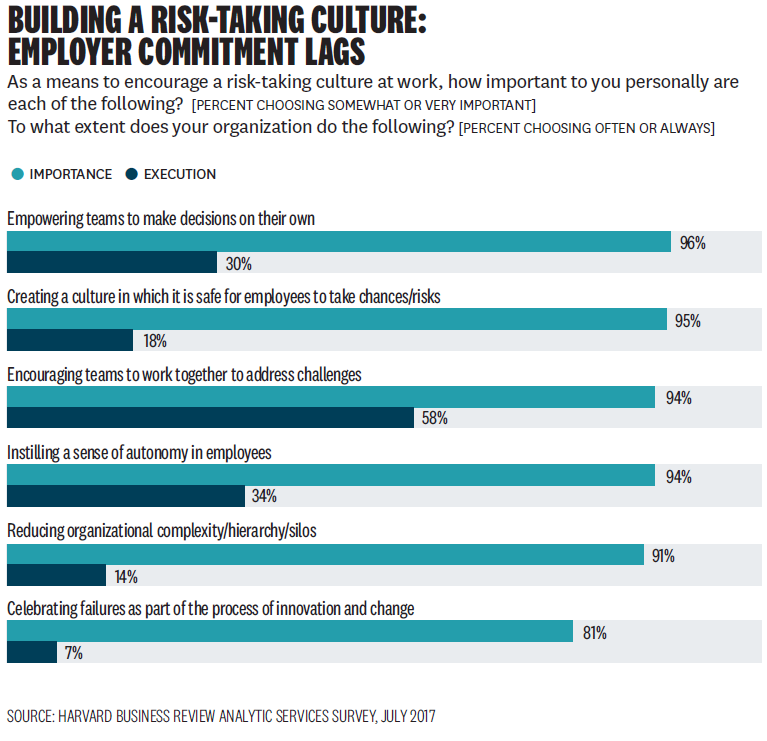 34
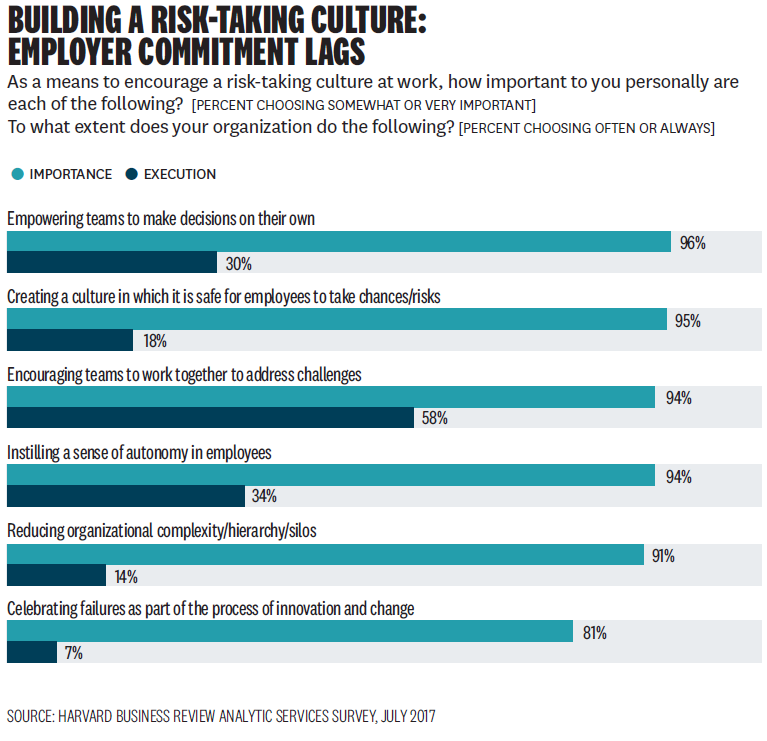 Trust
Perception
Connectedness
35
What Can We Do?
Engagement

Clear career paths

Continuous feedback
36
Our New Administrator
Stephen Dickson was sworn in on August 12
Prioritizing the FAA’s response to industry
challenges and rapid change
We expect more from work now than in the past
We need to elevate:
Enthusiasm for our mission
Shared values and a sense of community
Recognition for excellent work
Ongoing coaching and development
37
Perception
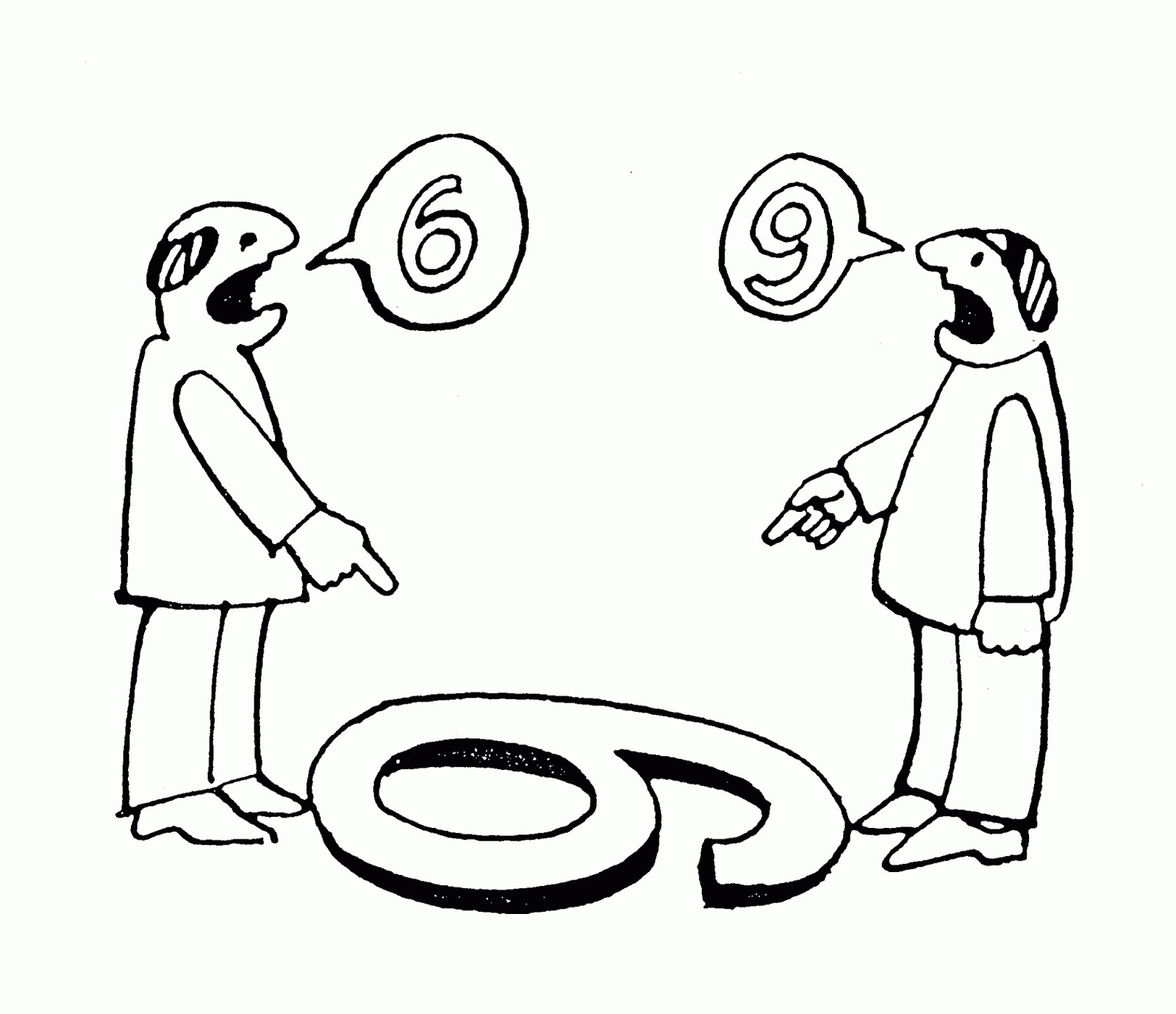 Connectedness
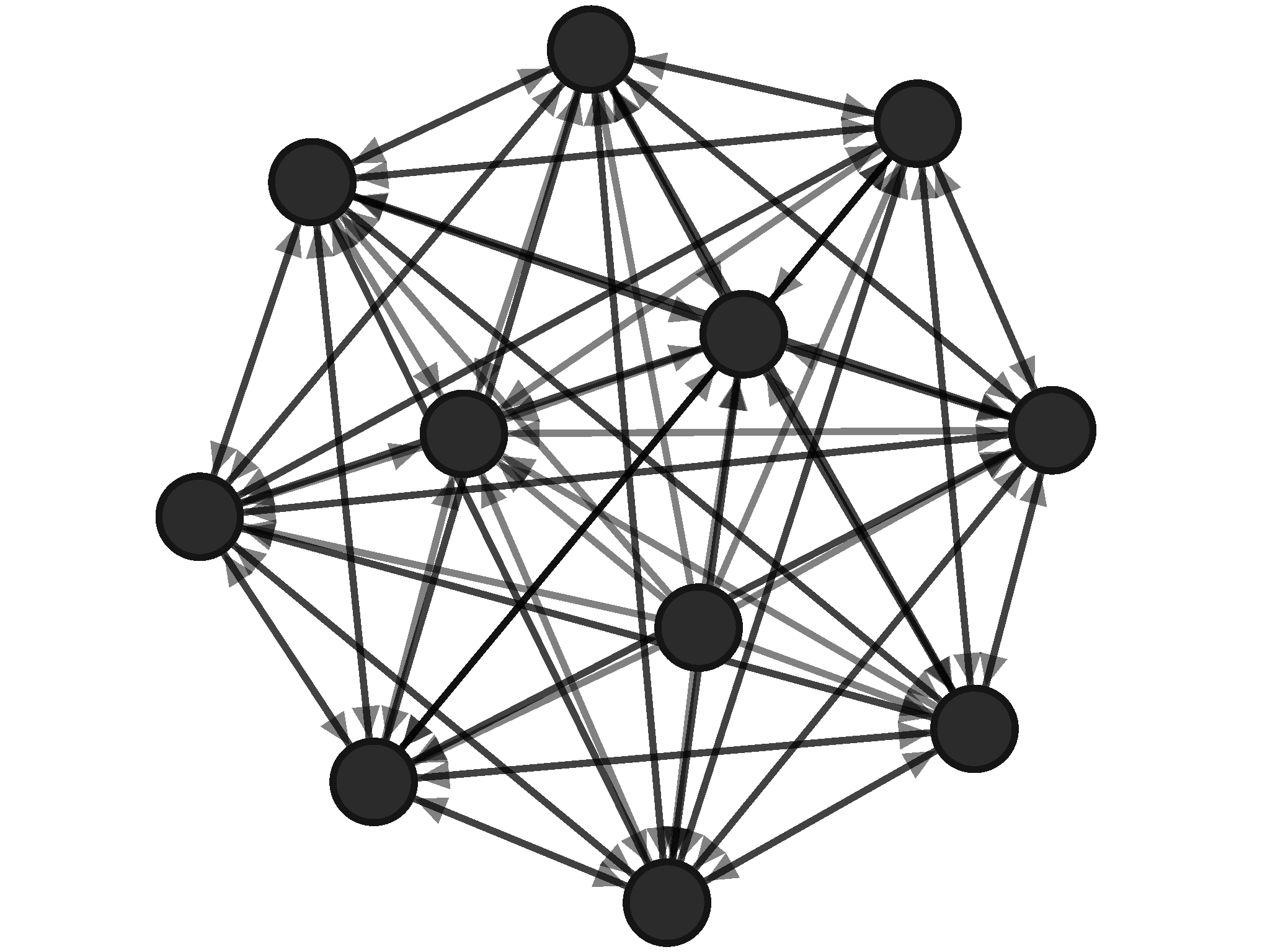 Trust
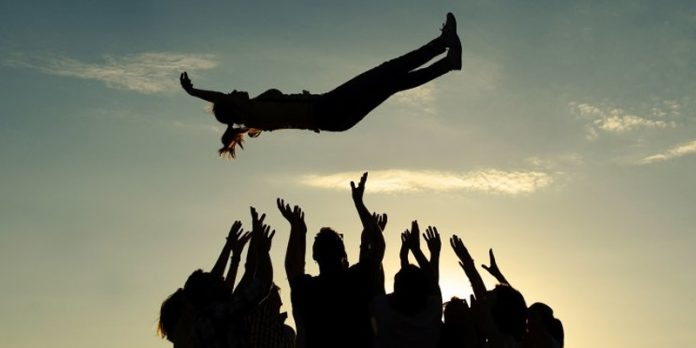 38